PIANO NAZIONALE DI RIPRESA E RESILIENZA
Probabili coinvolgimenti di Leonardo (ma non solo) nelle Missioni del Pnrr
rds/PeaceLink
1
RISORSE COMPLESSIVE DEL PIANO
Il Piano si inserisce all’interno del programma Next Generation EU (NGEU), il pacchetto da 750 miliardi di euro concordato dall’Unione Europea in risposta alla crisi pandemica.

Prevede investimenti pari a 191,5 miliardi di euro, finanziati attraverso il Dispositivo per la Ripresa e la Resilienza, lo strumento chiave del NGEU.

Ulteriori 30,6 miliardi sono parte di un Fondo complementare, finanziato attraverso lo scostamento pluriennale di bilancio approvato nel Consiglio dei ministri del 15 aprile.

Il totale degli investimenti annunciati è pertanto di 222,1 miliardi di euro.
Fonte: Presidenza del Consiglio
https://www.governo.it/sites/governo.it/files/PNRR.pdf
rds/PeaceLink
2
Il Piano si organizza lungo sei missioni Missione 1:
Digitalizzazione, Innovazione, Competitività, Cultura
                                   stanzia complessivamente  49,2 miliardi 

Sostiene la transizione digitale del Paese, nella modernizzazione della pubblica amministrazione, nelle infrastrutture di comunicazione e nel sistema produttivo. 
Ha l’obiettivo di garantire la copertura di tutto il territorio con reti a banda ultra-larga, migliorare la competitività delle filiere industriali, agevolare l’internazionalizzazione delle imprese.                                                                             Investe inoltre sul rilancio di due settori che caratterizzano l’Italia: il turismo e la cultura

-Rafforzamento delle difese cyber a partire dalla piena attuazione del «Perimetro di Sicurezza Nazionale Cibernetica»
- Creazione di un Polo Strategico Nazionale a controllo pubblico per la conservazione sicura dei dati più sensibili.                                                                         - Entrare nel progetto cloud europeo  Gaia-X avviato da Francia e Germania (hanno aderito 209 aziende italiane fra cui Leonardo)
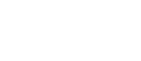 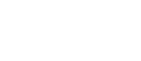 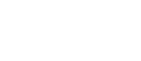 rds/PeaceLink
3
MISSIONE 2:
                     Rivoluzione verde e transizione ecologica 

                                             Stanzia complessivamente 68.6 miliardi
E’ volta a realizzare la transizione verde ed ecologica della società e dell’economia per rendere il sistema sostenibile e garantire la sua competitività. Comprende interventi per l’agricoltura sostenibile e per migliorare la capacità di gestione dei rifiuti: programmi di investimento e ricerca per le fonti di energia rinnovabili; investimenti per lo sviluppo delle principali filiere industriali della transizione ecologica e la mobilità sostenibile. Prevede inoltre un’azione per l’ efficientamento del patrimonio immobiliare pubblico e privato;  iniziative per il contrasto al dissesto idrogeologico, per salvaguardare e promuovere la biodiversità del territorio, per garantire la sicurezza dell’approvvigionamento e la gestione sostenibile ed efficiente delle risorse idriche. 
Stop al carbone il prima possibile, energia prodotta da rinnovabili in 10 anni fino al 70%, si al gas naturale, no ai termovalorizzatori,  (forse) stoccaggio CO2 negli ex giacimenti petroliferi sottomarini. Altoforni elettrificati con energia prodotta con gas o idrogeno. 
Possibile realizzazione di mini reattori nucleari a fissione? Si considera lo sviluppo di energia nucleare a fusione.
rds/PeaceLink
4
MISSIONE 3:
Infrastrutture per una Mobilità Sostenibile                                                                                                                		stanzia complessivamente 31,4 miliardi
Il suo obiettivo primario è lo sviluppo razionale di un’infrastruttura di trasporto moderna, sostenibile e estesa a tutte le aree del Paese. 
Il Piano prevede un importante investimento nei trasporti ferroviari ad alta velocità. A regime verranno consentiti significativi miglioramenti nei tempi di percorrenza, soprattutto nel centro-sud. Investirà inoltre nella modernizzazione e il potenziamento delle linee ferroviarie regionali, sul sistema portuale e nella digitalizzazione della catena logistica. 

 IMPORTANTE:  Nel piano vi sono progetti trasversali alle missioni.                                  Un esempio riguarda la figura mobility manager che interessa le missioni 2 e 3:
Il mobility manager di area (insieme al mobility di azienda) promuove cambiamenti volontari nei comportamenti delle persone con azioni di “marketing” allo scopo di valorizzare modalità alternative all’uso dell’auto privata . In Italia la figura professionale del responsabile della mobilità è stato introdotta nel 1998 e ha prescritto l’obbligo per enti pubblici e aziende private di determinate dimensioni di nominare un responsabile della mobilità aziendale e di produrre un Piano degli spostamenti casa-lavoro (PSCL).
rds/PeaceLink
5
Missione 4:                      
                     Istruzione e Ricerca
                      stanzia complessivamente 31,9 miliardi di euro
Punta a colmare le carenze strutturali, quantitative e qualitative, dell’offerta dei servizi di istruzione nel mostro paese , in tutto il ciclo formativo. 

Prevede l’aumento dell’offerta di posti negli asili nido, favorisce l’accesso all’università, rafforza gli strumenti di orientamento e riforma il reclutamento e la formazione degli insegnanti. 

Include anche un significativo rafforzamento dei sistemi di ricerca di base e applicata e nuovi strumenti per il trasferimento tecnologico, per innalzare il potenziale di crescita.
rds/PeaceLink
6
Missione 5:                                                               
              Inclusione e Coesione
                   stanzia complessivamente 22,4 miliardi
Investe nelle infrastrutture sociali, rafforza le politiche attive del lavoro e sostiene il sistema duale e l’imprenditoria femminile.

Migliora il sistema di protezione per le situazioni di fragilità sociale ed economica, per le famiglie, per la genitorialità.

Promuove inoltre il ruolo dello sport come fattore di inclusione.

Un’attenzione specifica è riservata alla coesione territoriale, col rafforzamento delle Zone Economiche Speciali e la Strategia nazionale delle aree interne.

Potenzia il Servizio Civile Universale e promuove il ruolo del terzo settore nelle politiche pubbliche.
rds/PeaceLink
7
Missione 6:
                                 Salute     
                         
                             stanzia complessivamente 18,5 miliardi
E’ focalizzata su due obiettivi: il rafforzamento della prevenzione e dell’assistenza sul territorio, con l’integrazione tra servizi sanitari e sociali, e l’ammodernamento delle dotazioni tecnologiche del Servizio Sanitario Nazionale (SSN).

Potenzia il Fascicolo Sanitario Elettronico e lo sviluppo della telemedicina.

Sostiene le competenze tecniche, digitali e manageriali del personale del sistema sanitario, oltre a promuovere la ricerca scientifica in ambito biomedico e sanitario.
rds/PeaceLink
8
Ministri competenti delle tematiche
                           interessate da Leonardo
Vittorio Colao: Ministro dell’Innovazione tecnologica e Transizione digitale.                    
E’ stato nel Consiglio di Amministrazione di Finmeccanica-Leonardo come Consigliere indipendente dal 2000 al 2002. 

Roberto Cingolani: Ministro  per la Transizione ecologica. Dal 2019 responsabile del Dipartimento tecnologia e innovazione di Leonardo. Prima della nomina a ministro, nel febbraio 2021, è intervenuto alla Camera due volte nell’ambito dell’esame  del Piano nazionale di ripresa e resilienza  elencando le tecnologie per le quali l’azienda poteva candidarsi ad attuare progetti del piano (cloud computing, intelligenza artificiale e nuovi materiali ).

Enrico Giovannini: Ministro delle  Infrastrutture e Mobilità sostenibili
rds/PeaceLink
9
Budget  Difesa  2021

Spesa Funzione Difesa: circa 25.000 milioni di euro 
                                                di cui 
Spesa per investimenti: 7.633 milioni di euro                       (comprensivo dei 3.347 milioni di euro destinati dal MISE) 
Spesa per missioni internazionali: 1.483 milioni di euro 
Spesa complessiva: circa 30.000 milioni di euro

                            Fatturato LEONARDO 2020

Militare  :  73%                            Governativo   :  17%
Civile      :   27%                            Non Governativo  :  83%
Fonte: Leonardo S.p.A.
rds/PeaceLink
10
Azionariato Leonardo
Struttura Azionariato

INVESTITORI ISTITUZIONALI                                                           48,8%
MINISTERO DELL'ECONOMIA E DELLE FINANZE                         30,2%
INVESTITORI INDIVIDUALI                                                               17,5%
INVESTITORI ISTITUZIONALI NON IDENTIFICATI                          3,0%
AZIONI PROPRIE                                                                                0,5%

Azionariato Istituzionale per Area Geografica

NORD AMERICA                                                                                44,2%
REGNO UNITO                                                                                   21,0%
FRANCIA                                                                                             9,0%
ITALIA                                                                                                  6,9%
RESTO D'EUROPA                                                                              11,0%
RESTO DEL MONDO                                                                           7,9%
rds/PeaceLink
11
Profilo e indicatori chiave 2020

Dipendenti totali :  49.882                             Ricavi : 13,4 mld  di euro

Italia :   3 1.052                Siti  :  52                  Ordini:           13,8  mld di euro                    Regno Unito : 7.387       Siti :    8                         Ebita :        938  mln di euro 
Stati Uniti  :   7.299          Siti  :  31                 Portafoglio:  35,5 mld di euro Polonia  :  2.586                Siti  :   1                   R & S :        1.646 mln di euro Resto del mondo: 1.558  Siti :    11                     

Settori di business                 Ordini              Portafoglio                Ricavi

Elicotteri                                 4,5  € mld         12,4  € mld           4,0  € mld Elettronica Difesa                  7,4  € mld         13,4  € mld           6,5  € mld
& Sicurezza
Aeronautica                            2,6 € mld          10,7  € mld           3,4  € mld
Spazio                    si dà solo il valore di EBITA* :   23     € mln

* Utili prima che vengano scalati interessi, imposte e cespiti. Parametro utilizzato per mostrare la                    quantità e qualità di ricchezza che un business può generare
rds/PeaceLink
12
GLI AMBITI PROGRAMMATICI  E I PROGETTI INDIVIDUATI DA
                          LEONARDO PER IL PNRR

La realizzazione di un Cloud nazionale previsto dalla transizione digitale potrebbe essere integrato dalla piattaforma tecnologica di Cloud Computing* di Leonardo

Leonardo ha individuato 5 microambiti inseribili nelle 6 missioni

GLOBAL  MONITORING
SMART CITY
SANITA’
DIGITAL PA
LOGISTICA

* il cloud computing è la distribuzione di servizi di calcolo, come server, risorse di archiviazione, database, rete, software, analisi e intelligence, tramite Internet ("il cloud"), per offrire innovazione rapida, risorse flessibili ed economie di scala
rds/PeaceLink
13
COMPETENZE  GLOBAL  MONITORING                                        


Monitorare su base continua e mettere in sicurezza le infrastrutture critiche del paese:

Infrastrutture ferroviarie, stradali, ponti, gallerie…
Utilities, reti elettriche, gas
Risorse idriche
Prevenzione dissenso idro-geologico
Protezione aree boschive
Controllo delle frontiere


MISSIONI INTERESSATE:

Digitalizzazione, innovazione e competitività
Rivoluzione verde e transizione ecologica
Infrastrutture per la mobilità
rds/PeaceLink
14
COMPETENZE  SMART CITY  

Incrementare il livello di sicurezza e resilienza delle città favorendo la mobilità sostenibile e la comunicazione diretta con i cittadini

Efficientamento e transizione green del trasporto pubblico locale

Gestione Grandi eventi e luoghi affollati

Controllo e sicurezza del territorio urbano ed extra-urbano


MISSIONI INTERESSATE

Digitalizzazione, Innovazione e competitività
Rivoluzione verde e transizione ecologica
Infrastrutture per la mobilità
rds/PeaceLink
15
COMPETENZE SANITA’

  Contribuire allo sviluppo di un sistema sanitario efficiente e interconnesso 
 

-     Gestione sicura dati e flussi informativi sanitari
Medicina di prossimità
Osservatorio epidemiologico nazionale


MISSIONI INTERESSATE

Digitalizzazione, innovazione e competitività
Salute
rds/PeaceLink
16
COMPETENZE   DIGITAL   PA

Favorire l’erogazione di servizi pubblici digitali facilmente fruibili, efficienti e sicuri

Connettività e coesione digitale
Giustizia
Valorizzazione dei beni culturali


MISSIONI INTERESSATE

Digitalizzazione, innovazione e competitività
Istruzione, formazione, ricerca e cultura
Equità sociale, di genere e territoriale
rds/PeaceLink
17
LOGISTICA                                           

Contribuire allo sviluppo di una logistica multimodale connessa, automatizzata e sicura per una efficace movimentazione di persone, mezzi e merci

-     Porti e intermodalità
Aeroporti

MISSIONI INTERESSATE

Digitalizzazione , innovazione e competitività
Rivoluzione verde e transizione ecologica
Infrastrutture per la mobilita

Alessandro Profumo, a.d. di Leonardo, ha inviato una lettera al ministro Giovannini per rendere nota l’intenzione di rilevare, attraverso la controllata Vitrociset, un quota di maggioranza di Logistica Digitale. Logistica Digitale è una società di progetto che collabora con Urinet, organismo di diritto pubblico e Soggetto Attuatore Unico per la realizzazione della Piattaforma Logistica Nazionale Digitale. La Piattaforma è un sistema ITS (Information Transportation System) di tipo modulare e aperto, progettata con l’obiettivo di armonizzare la catena logistica italiana, attraverso lo scambio informativo continuo di tutti gli attori (pubblici e privati) coinvolti nei processi della supply chain.
rds/PeaceLink
18
Piano Italia 2026  :  Il Polo Strategico Nazionale
Le alleanze delle grandi società in vista
                 della sfida per il Cloud
Leonardo  S.p.A.                                    Fincantieri  S.p.A.                         Tim S.p.A
(Difesa, aerospazio e sicurezza).         (Cantieristica navale civile           (servizi di cloud
Aruba S.p.A.                                           e militare)  Fincantieri                 ed Edge                                (Cloud provider, servizi IT di data        NexTech (Difesa e Sicurezza)      computing, 5G,                         center, web hosting, e-mail                  Amazon Web Services                I.A. , sensoristica)                               PEC e registrazione domini)                 (piattaforma servizi cloud)          Google Cloud
Microsoft Corporation                         AlmavivA                                       (servizi Cloud)
(Piattaforme tecnologiche, servizi      (tecnologia dell'informazione    Acquisizione                         Cloud)                                                      e comunicazione)                         di  Noovle
Ericsson                                                   Fincantieri NexTech insieme      per  data center,                  (soluzioni 5G, sicurezza informatica  a IBM per lo sviluppo di I.A.       Cloud, ecc.                                   ICT)                                                           monitoraggio infrastrutture
Partnership Open Fiber   via                mobilità urbana e                                                                       Telespazio per banda larga	       autostradale			                                 Accordo acquisizione Alea			
software comunicazione mission critical
rds/PeaceLink
19
TRANSIZIONE DIGITALE, INTELLIGENZA ARTIFICIALE E 			CYBERSICUREZZA
L’INTEGRAZIONE FRA MONDO DELL’INDUSTRIA DELLA DIFESA E IL CLOUD COMPUTING PER L’ITALIA 2026 RIGUARDA:

SOLUZIONI TECNOLOGICHE E INFRASTRUTTURALI FRA ISTITUZIONI, PUBBLICA AMMINISTRAZIONE, CITTADINI E AZIENDE (di porti e aeroporti, città e ospedali)                           e  RELATIVO RAFFORZAMENTO DEL PERIMETRO NAZIONALE DI CYBER-SECURITY 

Per cybersicurezza non si intende solo il rischio di attacchi informatici in relazione alle cybertecnologie ma la realizzazione di strumenti di cyber intelligence in grado di prevedere e anticipare le mosse di un ipotetico nemico non solo virtuale

Per cui è necessario dotarsi di: 

- Sistemi di tracciabilità che consentono di supportare organi di controllo, forze dell’ordine e agenzie governative nella prevenzione e repressione      
- Dispositivi e meccanismi per la videosorveglianza, riconoscimento facciale, analisi dati in tempo reale, server per la memorizzazione e categorizzazione di grandi quantità di informazioni immediatamente disponibile e incrociabili 
- Capacità di analisi dei dati e modelli predittivi per la sorveglianza e vigilanza
rds/PeaceLink
20